Szereg homologiczny kwasów karboksylowych
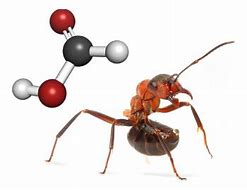 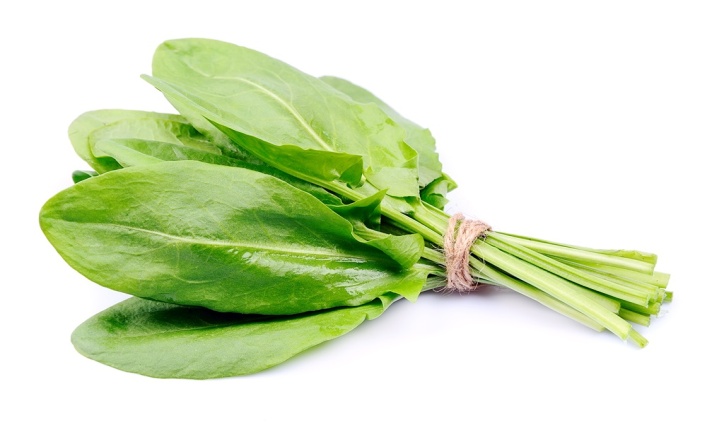 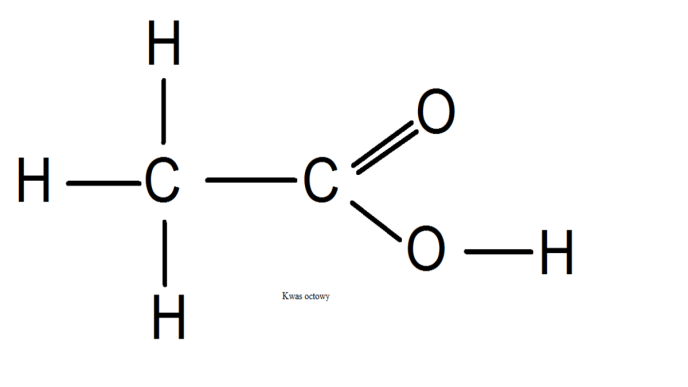 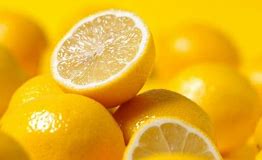 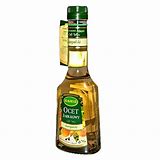 Rodzaje  kwasów
KWASY


         kwasy nieorganiczne           kwasy  organiczne 
(np. kwas chlorowodorowy, kwas siarkowy(VI)     ( np. kwas mrówkowy, kwas octowy 
      kwas azotowy (V), kwas węglowy )                     kwas szczawiowy, kwas cytrynowy )
Co to są kwasy karboksylowe ?
Kwasy karboksylowe -to kwasy organiczne (pochodne węglowodorów), których cząsteczki zbudowane są z grupy alkilowej oraz z grupy karboksylowej (grupy funkcyjnej). Od nazwy grupy funkcyjnej nazywane są  kwasami karboksylowymi.

Grupa karboksylowa (grupa funkcyjna) składa się z jednego atomu węgla, dwóch atomów tlenu oraz jednego atomu wodoru:
                                                                            
  
                                                 lub   -COOH
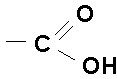 Ogólny wzór kwasów karboksylowych
CnH2n + 1  ̶  COOH
                                grupa alkilowa       grupa karboksylowa
                                      (R)
 


R- grupa alkilowa
n- liczba atomów węgla w alkilu, n>0

( Tworząc wzory strukturalne kwasów karboksylowych 3 atomy wodoru                      (z prawej strony) we wzorze alkanu zastępujemy grupą –COOH) !
Nazwy kwasów karboksylowych
Nazwy systematyczne tworzy się od nazwy węglowodoru, który ma                       w cząsteczce tyle samo atomów węgla, ile cząsteczka kwasu dodając słowo kwas i końcówkę –owy np. 
metan → kwas metanowy
etan → kwas etanowy
propan → kwas propanowy

Nazwy zwyczajowe pochodzą od miejsca ich występowania lub zastosowania  np. 
kwas mrówkowy występuje w jadzie mrówek i w liściach pokrzywy
kwas cytrynowy występuje  w owocach cytrusowych
kwas szczawiowy występuje w szczawiu i rabarbarze
Szereg homologiczny kwasów karboksylowych
Dziękuję za uwagę.

Joanna Celińska